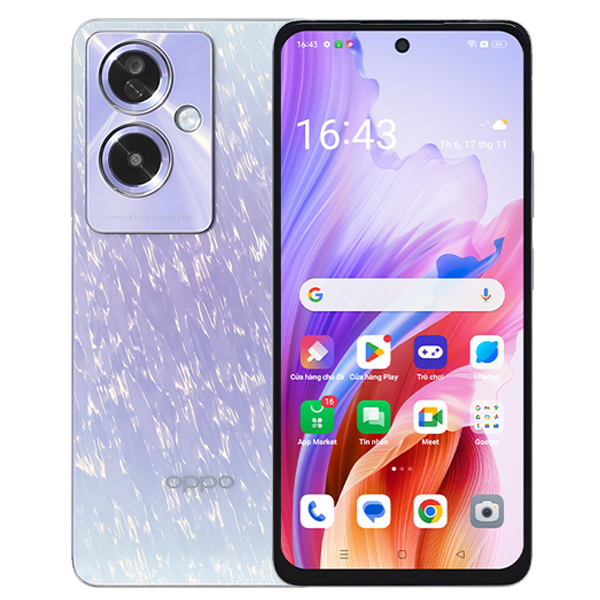 CHỦ ĐỀ 5: GIỚI THIỆU CHUNG VỀ KĨ THUẬT ĐIỆN TỬ
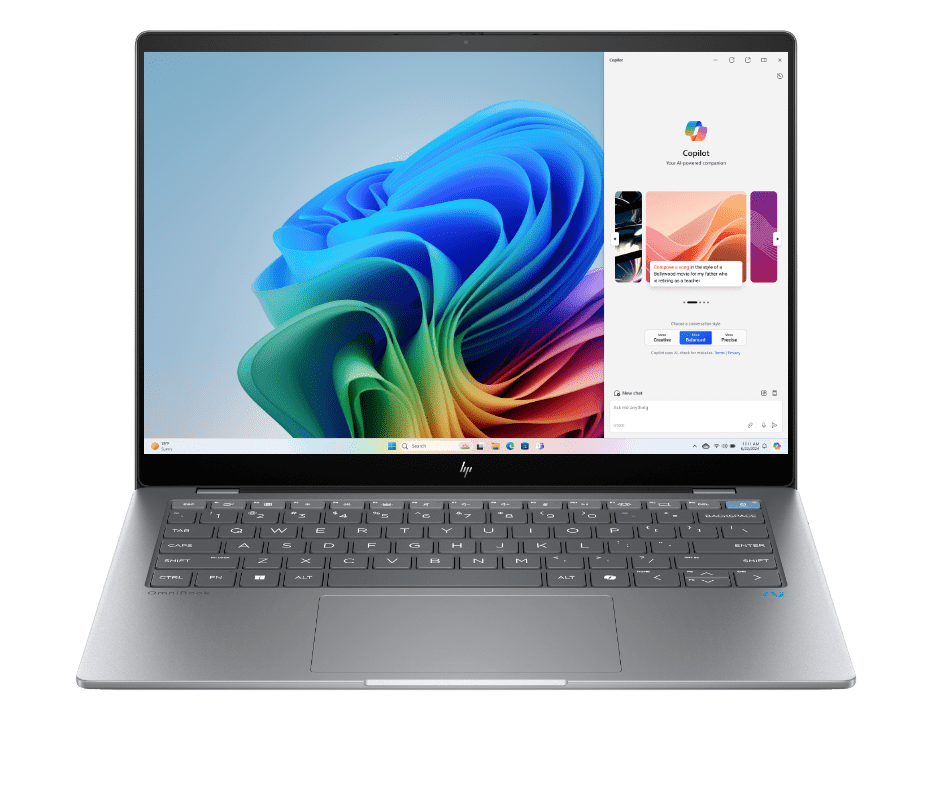 BÀI 13: KHÁI QUÁT 
VỀ KĨ THUẬT ĐIỆN TỬ
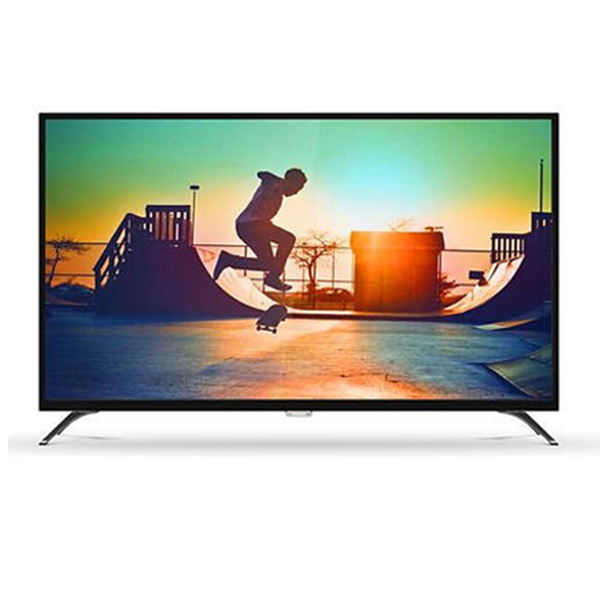 01
I. KHÁI NIỆM KĨ THUẬT ĐIỆN TỬ
Khái niệm:
Là một lĩnh vực kĩ thuật liên quan đến nghiên cứu và ứng dụng linh kiện điện tử, vi mạch, vi điều khiển,... để thiết kế, chế tạo các thiết bị điện tử phục vụ sản xuất và đời sống.
Hệ thống điều khiển tự động của các nhà máy sản xuất công nghiệp, nông nghiệp, thuỷ sản,...
Máy tính, điện thoại di động, tivi, máy nghe nhạc, camera,...
Ví dụ
Một số thiết bị điện tử trong sản xuất
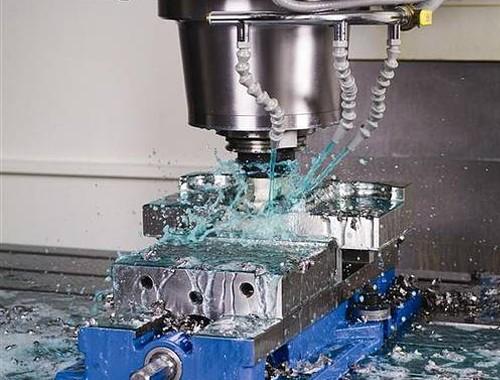 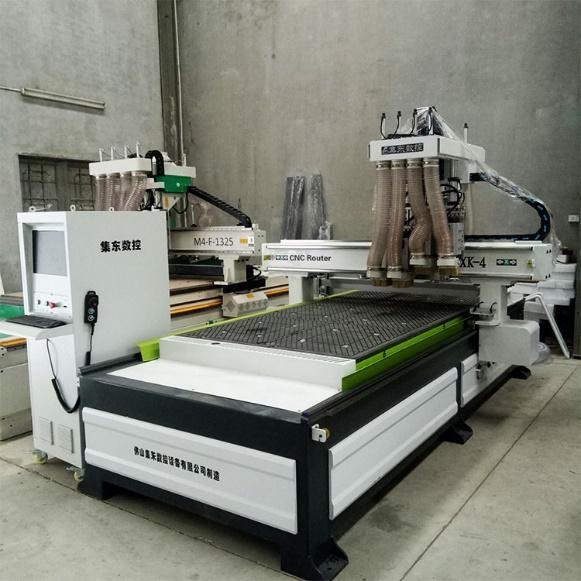 Máy CNC
Máy in 3D cho sản xuất cơ khí
Một số thiết bị điện tử trong sản xuất
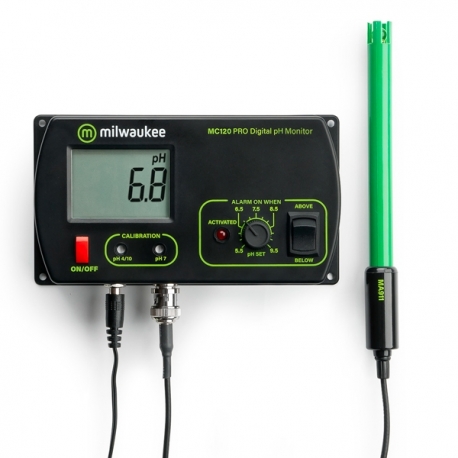 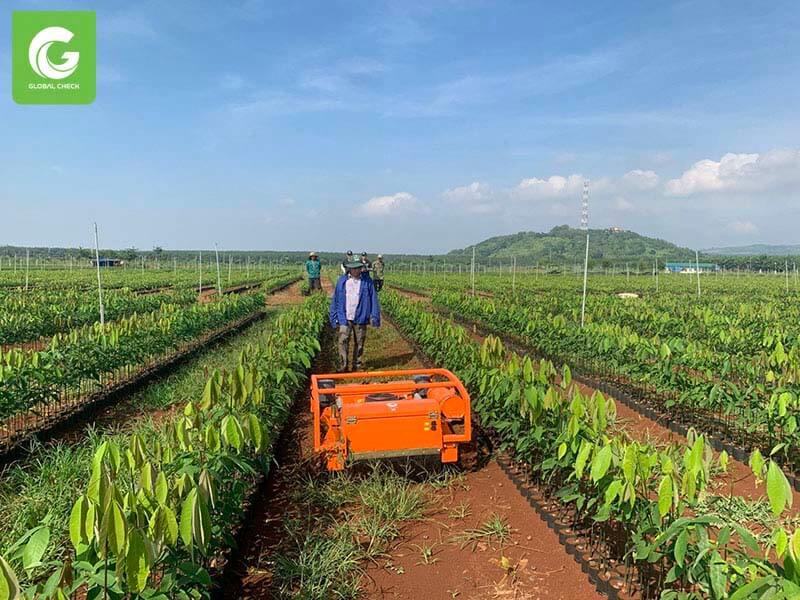 Máy đo nồng độ oxy hòa tan (DO) MW600
Máy cắt cỏ điều khiển từ xa
Một số thiết bị điện tử trong đời sống
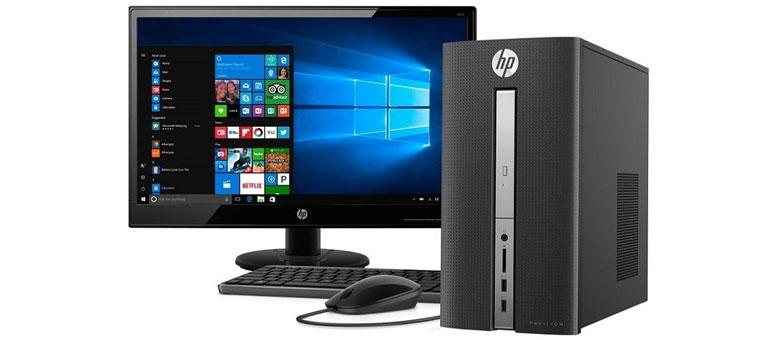 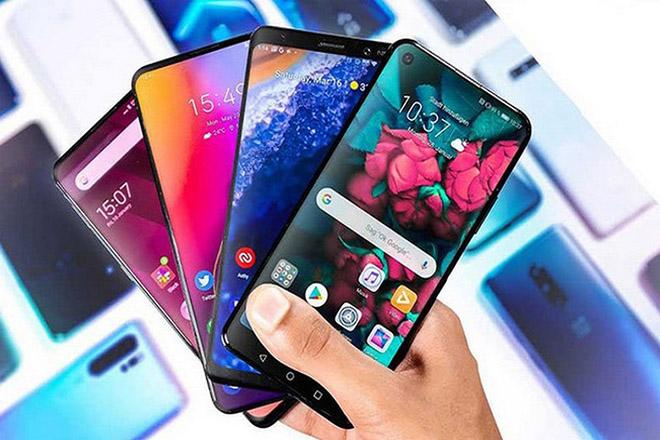 Máy tính
Điện thoại di động
Một số thiết bị điện tử trong đời sống
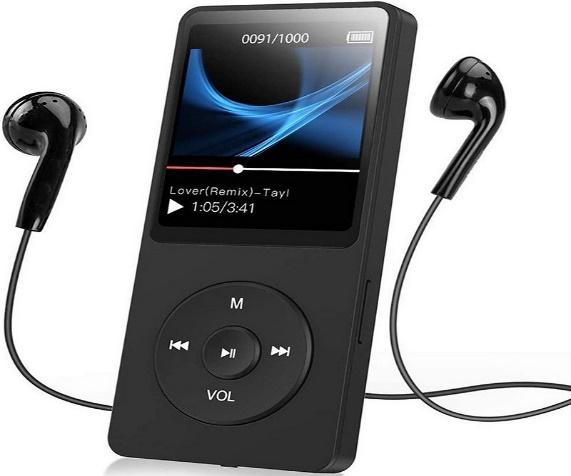 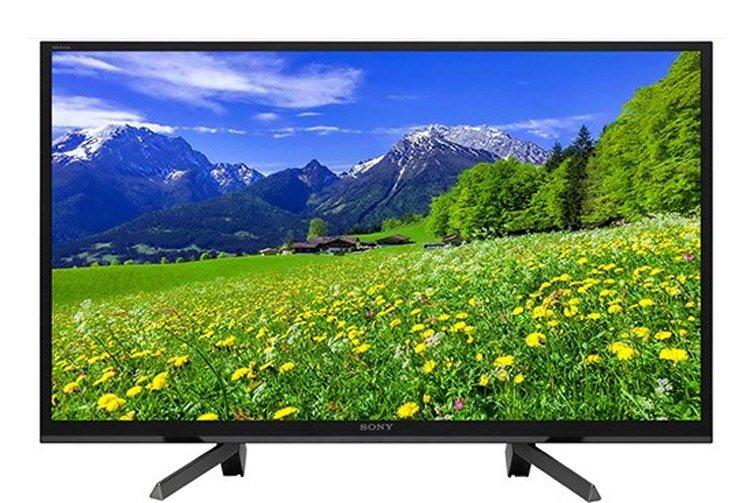 Ti vi
Máy nghe nhạc
Một số thiết bị điện tử trong đời sống
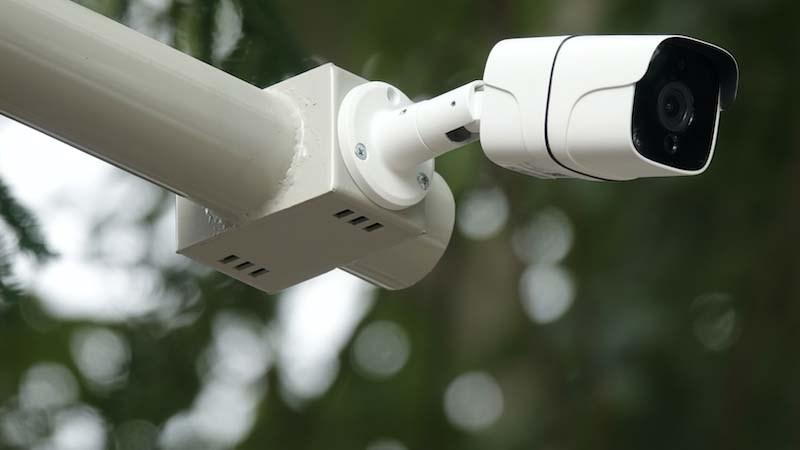 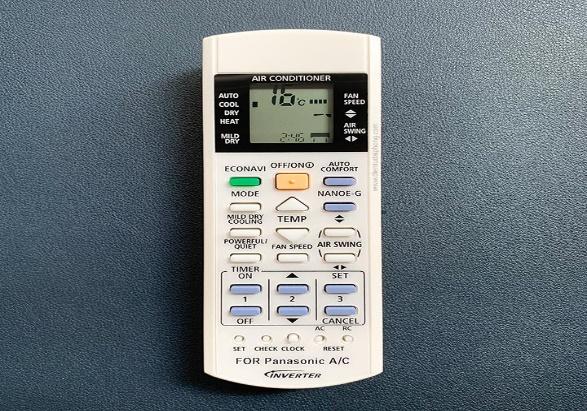 Camera
Điều khiển điều hòa
02
II. VỊ TRÍ, VAI TRÒ CỦA KĨ THUẬT ĐIỆN TỬ TRONG SẢN XUẤT VÀ ĐỜI SỐNG
2.1. Trong sản xuất
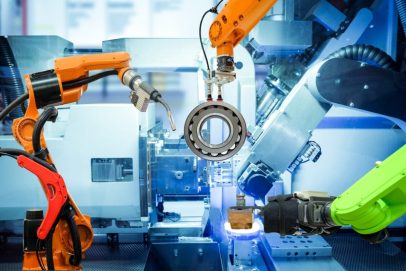 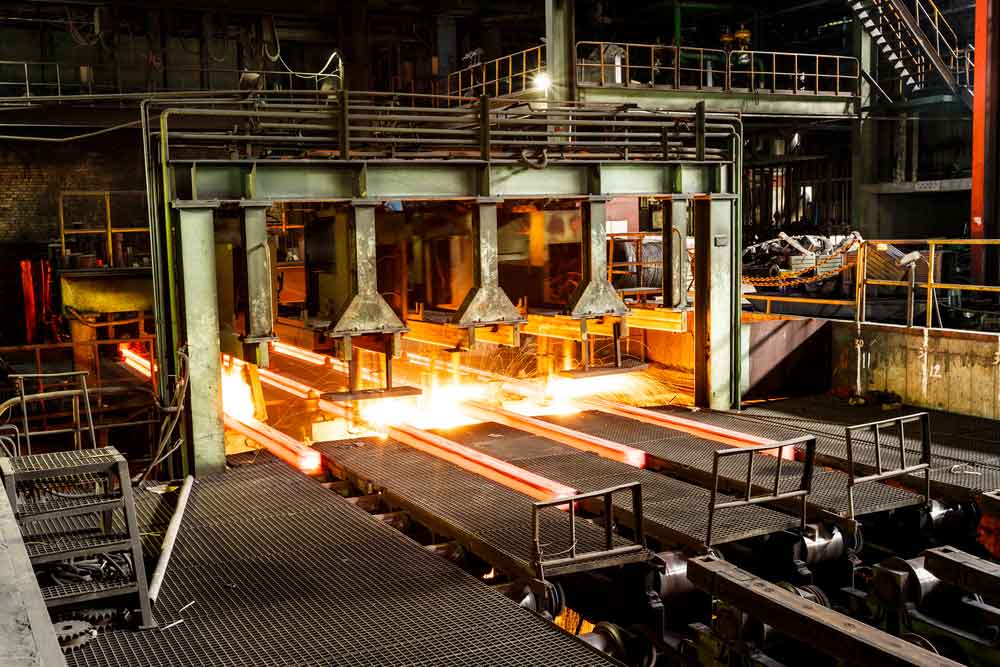 a) Dây chuyền sản xuất cơ khí
b) Dây chuyền cán thép
Hình 13.1. Vai trò của kĩ thuật điện tử trong sản xuất tự động
2.1. Trong sản xuất
- Tạo ra các hệ thống điều khiển, tự động hóa sản xuất  Nâng cao năng suất lao động, chất lượng sản phẩm và giảm giá thành.
- Tạo ra các hệ thống giám sát, điều hành sản xuất từ xa, làm cơ sở cho sản xuất thông minh.
Ví dụ:
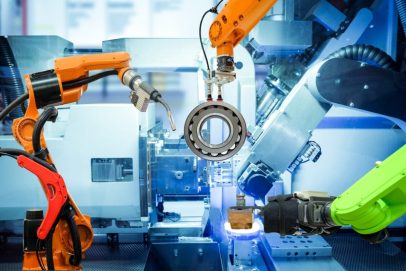 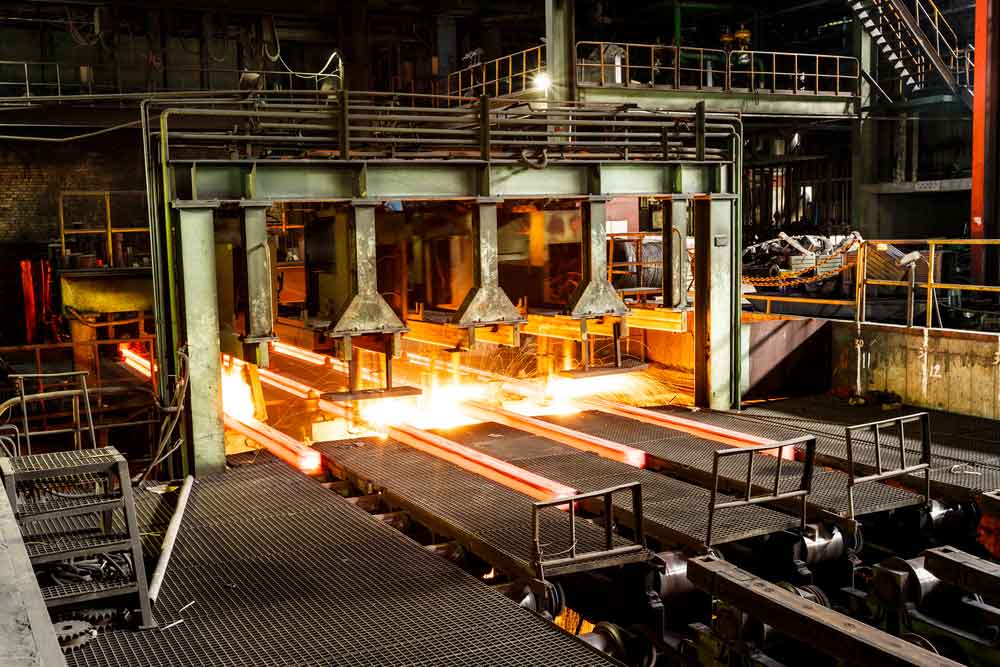 Dây chuyền sản xuất cơ khí sử dụng các robot, máy tự động.
Dây chuyền giúp đảm bảo chất lượng đồng đều, sản lượng cao.
Hình 13.2 b) Dây chuyền cán thép
Hình 13.1 a) Dây chuyền sản xuất cơ khí
2.2. Trong đời sống
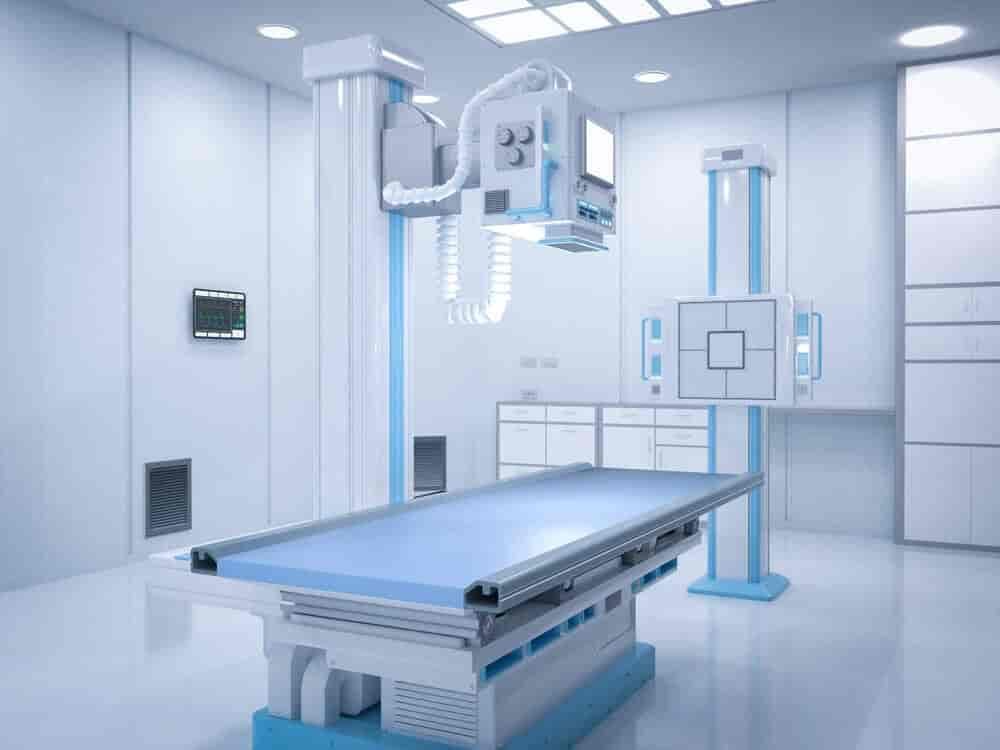 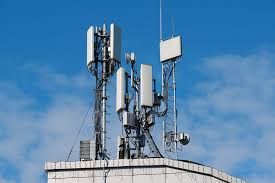 b) Trạm chuyển tín hiệu
a) Thiết bị y tế phục vụ khám, chữa bệnh
Hình 13.2. Vị trí, vai trò của kĩ thuật điện tử trong đời sống
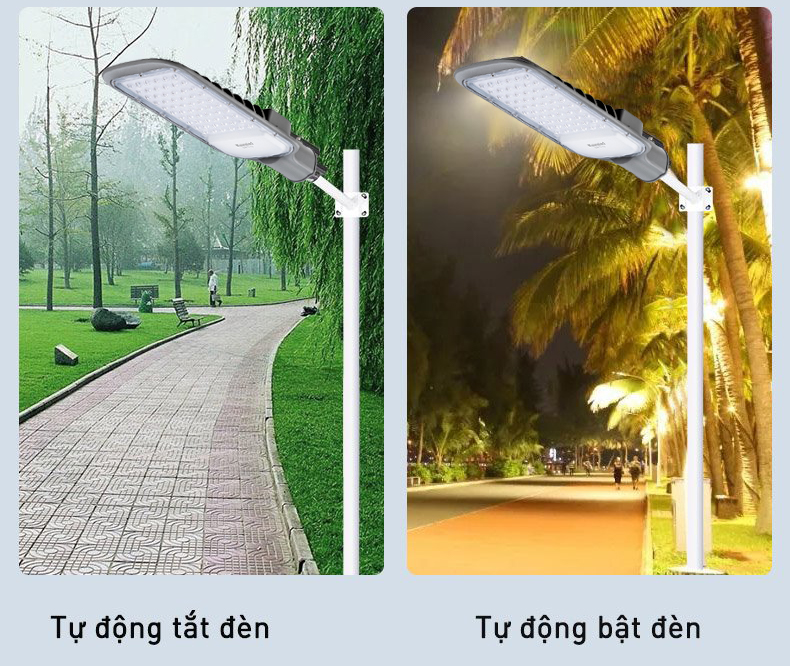 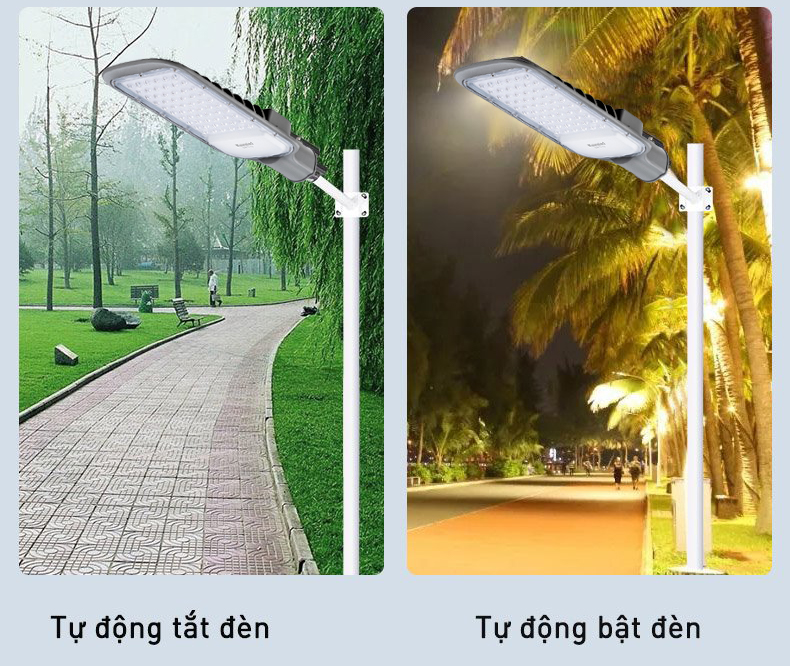 Nâng cao chất lượng cuộc sống
Các đồ dùng, thiết bị điện tử điều khiển từ xa, thông minh giúp tiết kiệm điện năng, đáp ứng nhu cầu sử dụng.
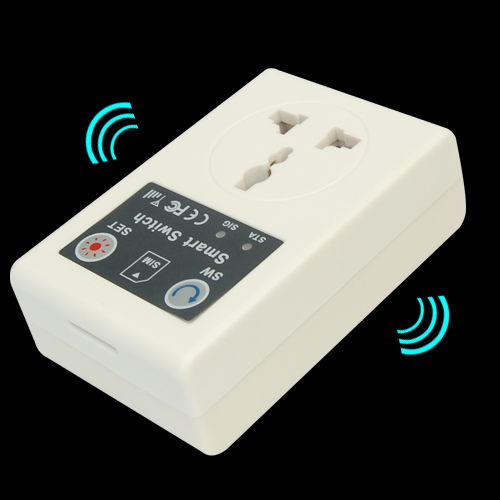 Tự động tắt đèn khi trời sáng
Sáng đèn khi trời tối
Ổ cắm điều khiển từ xa
Bật tắt đèn tự động theo ánh sáng tự nhiên
Nâng cao chất lượng sinh hoạt cộng đồng
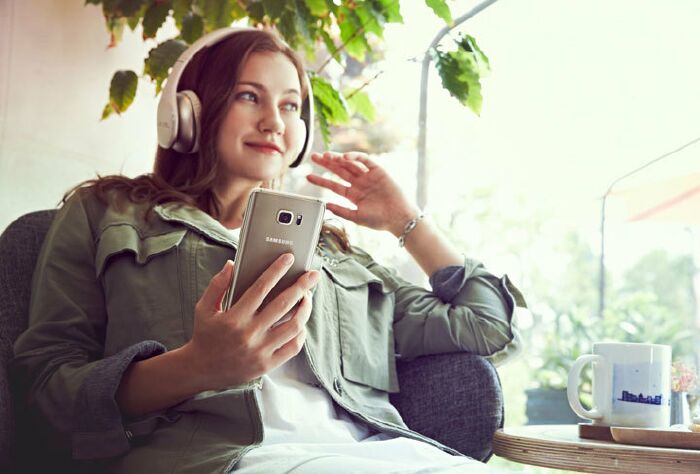 Kĩ thuật điện tử được ứng dụng ngày càng rộng trong nhiều lĩnh vực như quản lí hành chính, y tế, truyền thông, vui chơi giải trí,...
Kết nối mọi người từ mọi nơi
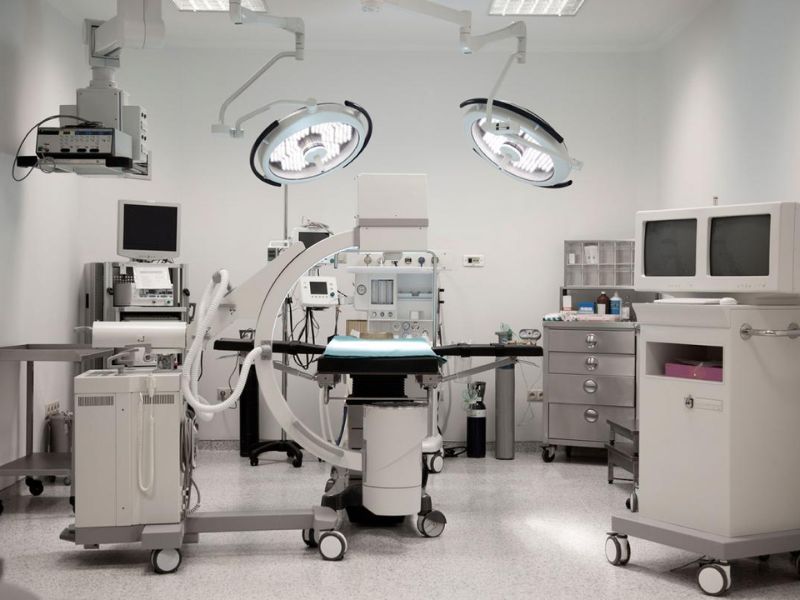 Thiết bị y tế hiện đại hỗ trợ việc khám chữa bệnh.
03
III. TRIỂN VỌNG PHÁT TRIỂN CỦA KĨ THUẬT ĐIỆN TỬ TRONG SẢN XUẤT VÀ ĐỜI SỐNG
3.1. Triển vọng của KTĐT trong sản xuất
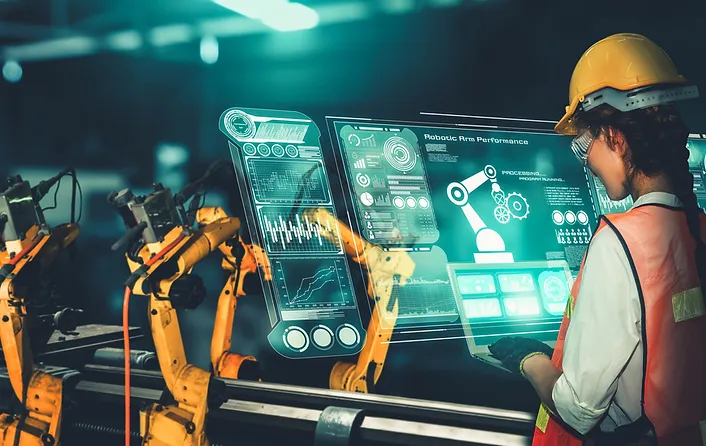 Robot và máy thông minh phục vũ cho sản xuất.
Sản xuất thông minh phục vụ cho quá trình giám sát, điều hành và quản lí sản xuất.
Hình 13.3. Robot trong sản xuất công nghiệp
Một số ví dụ
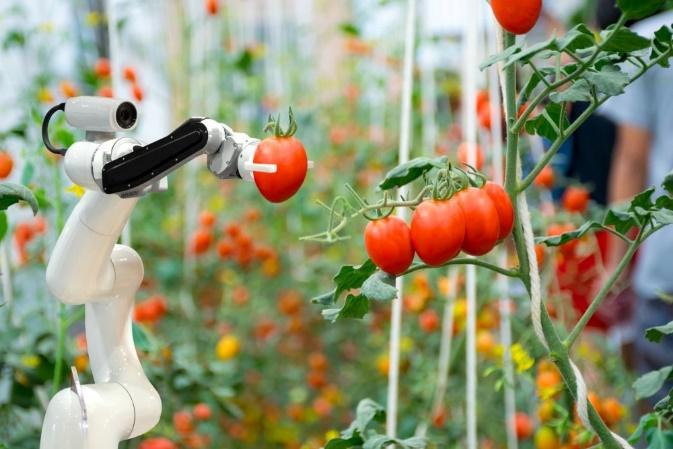 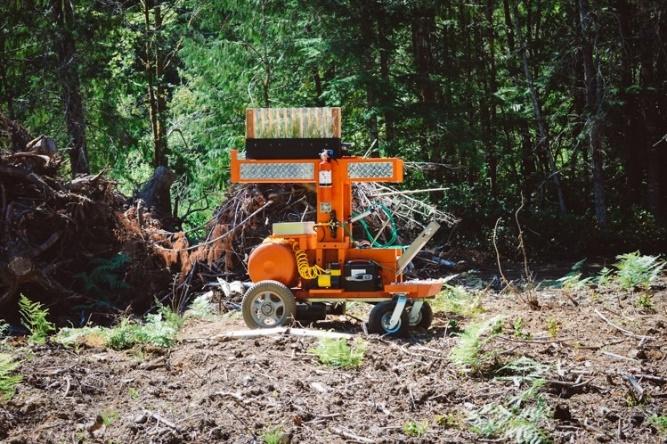 Robot hái quả trong các nhà kính
Robot trồng cây
Một số ví dụ
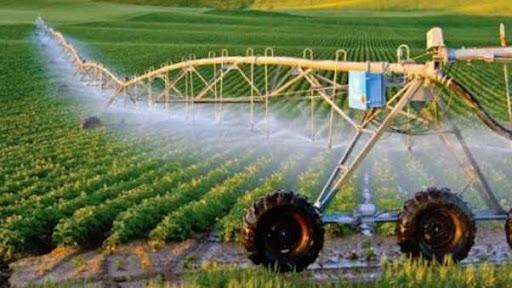 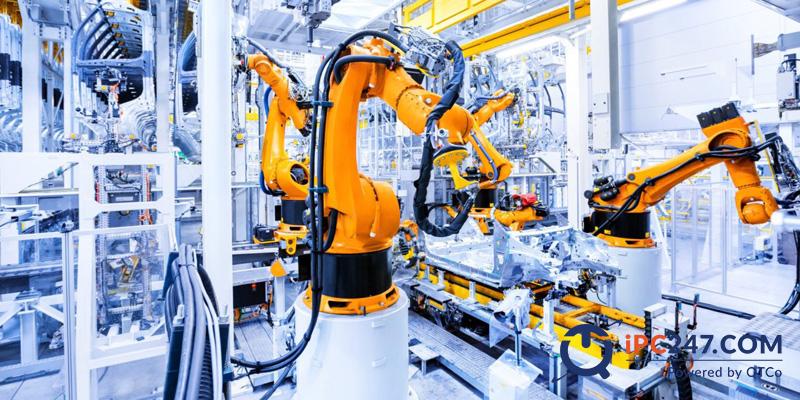 Tự động hóa trong nông nghiệp
Robot trong dây chuyền sản xuất
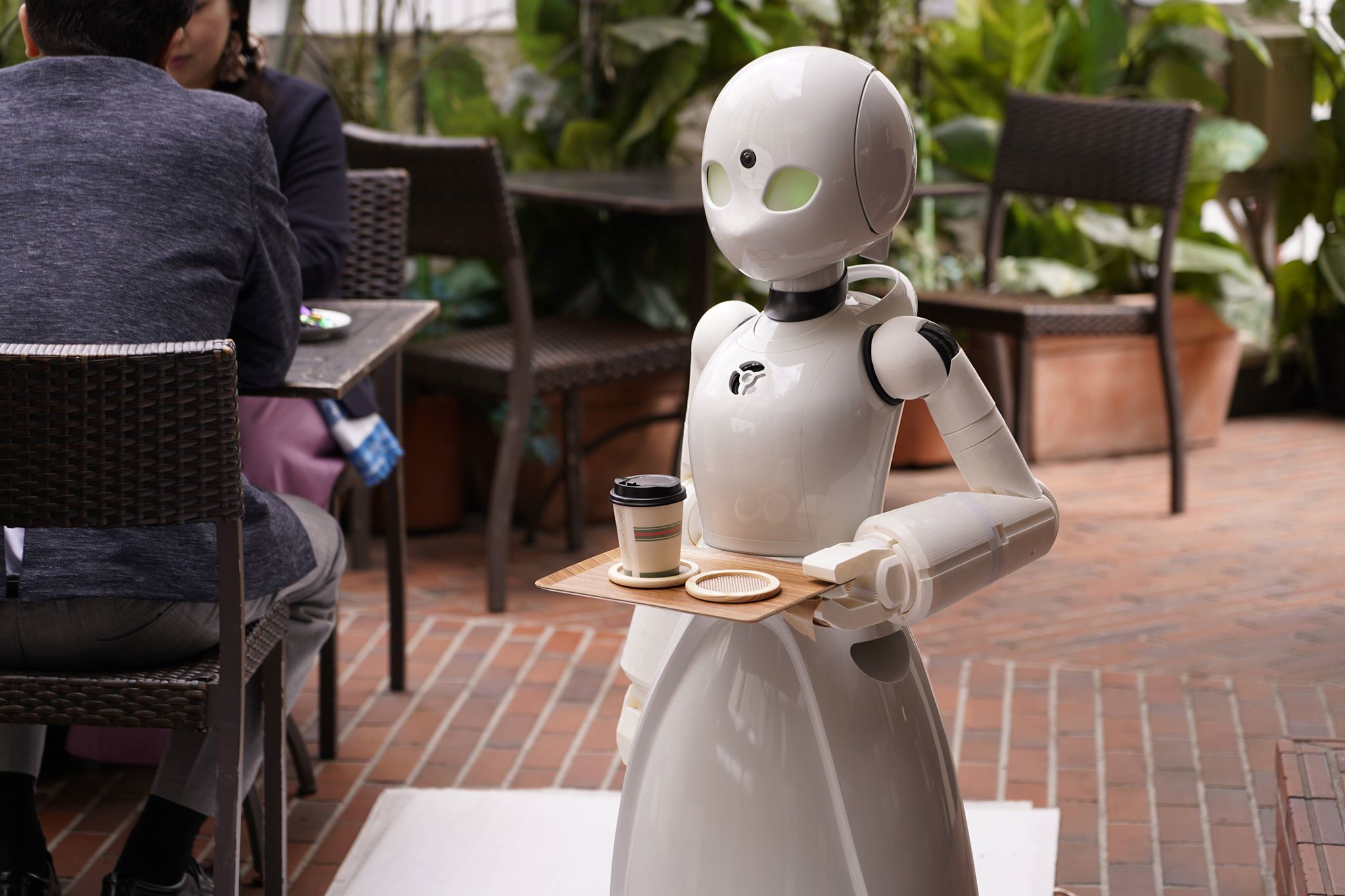 3.2. Triển vọng của KTĐT trong đời sống
Robot và máy thông minh phục vụ trong đời sống.
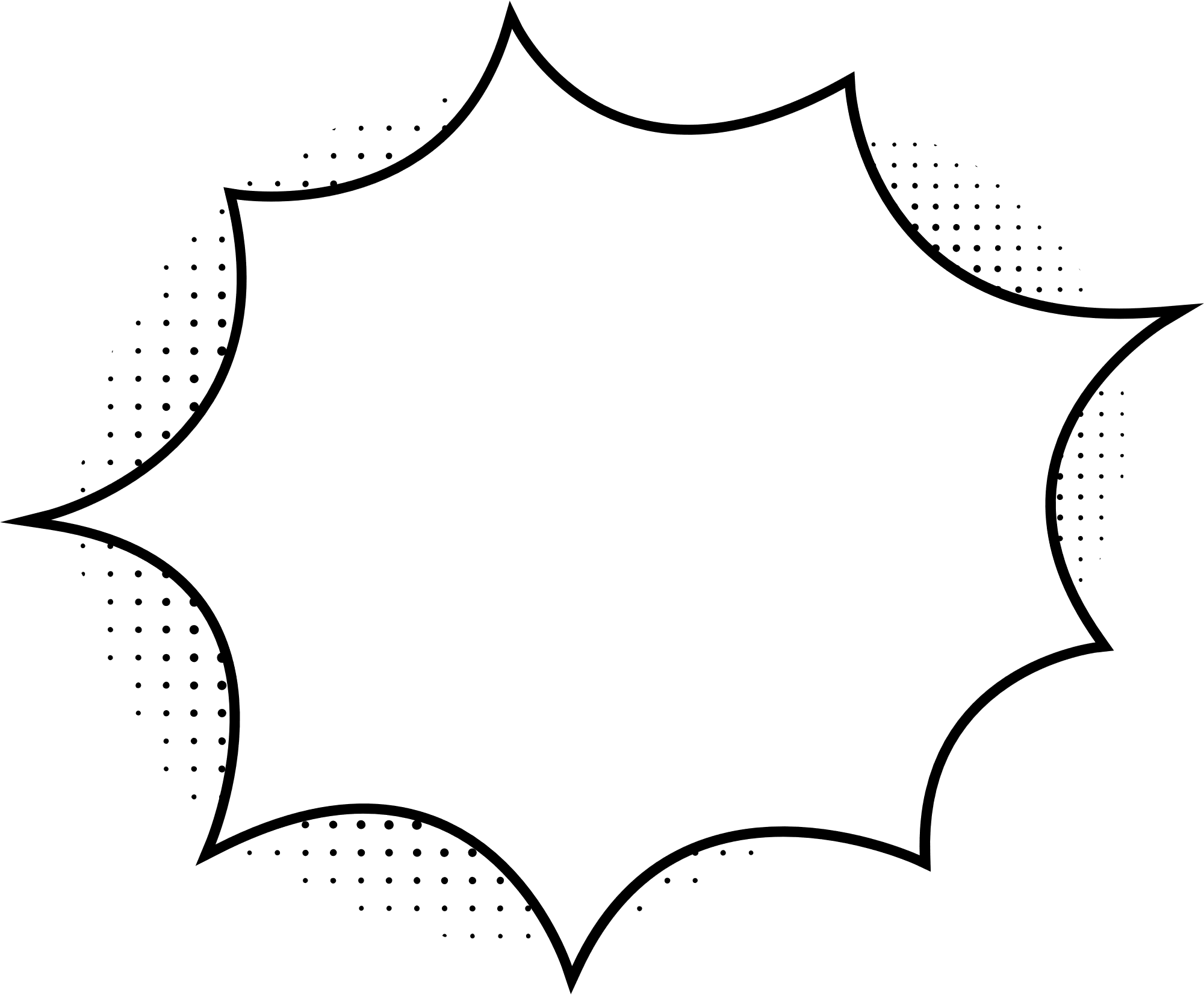 Robot phục vụ các nhiệm vụ đơn giản
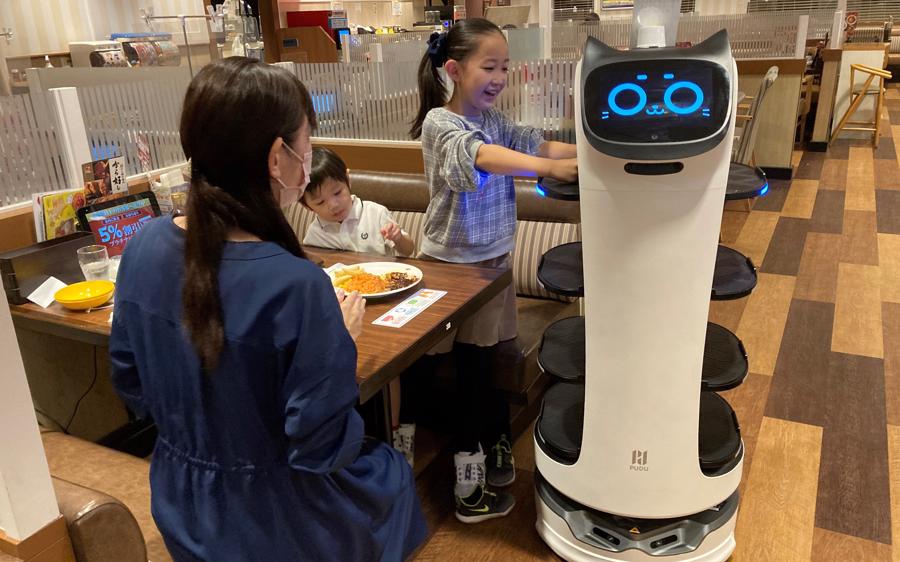 Triển khai và ứng dụng rộng rãi công nghệ số trong đời sống.
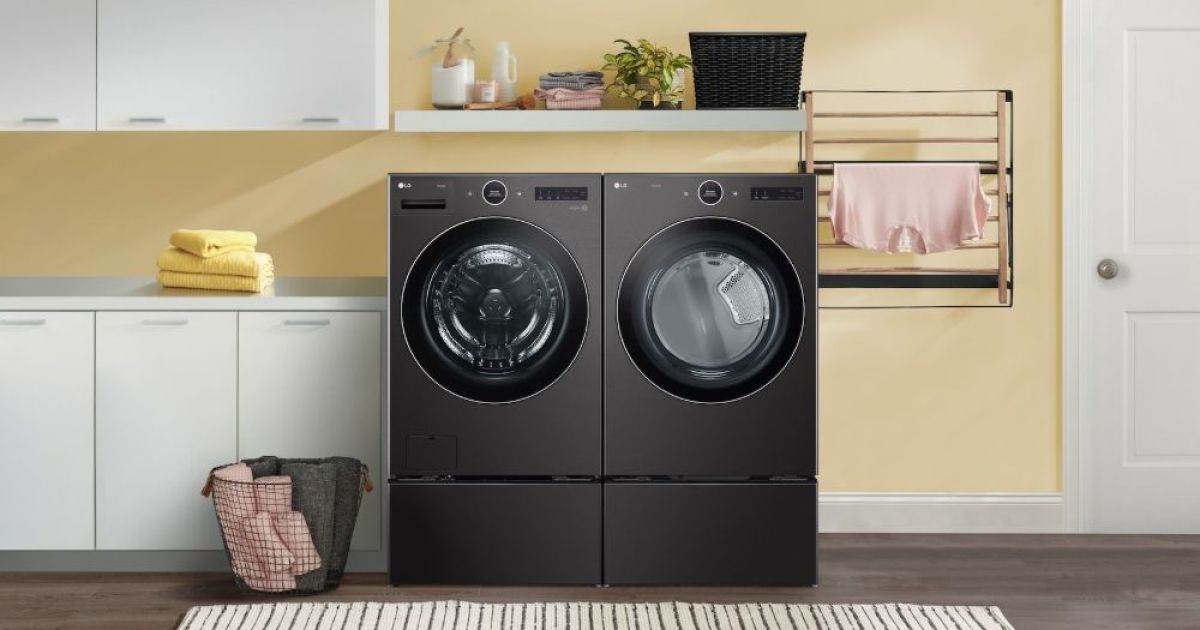 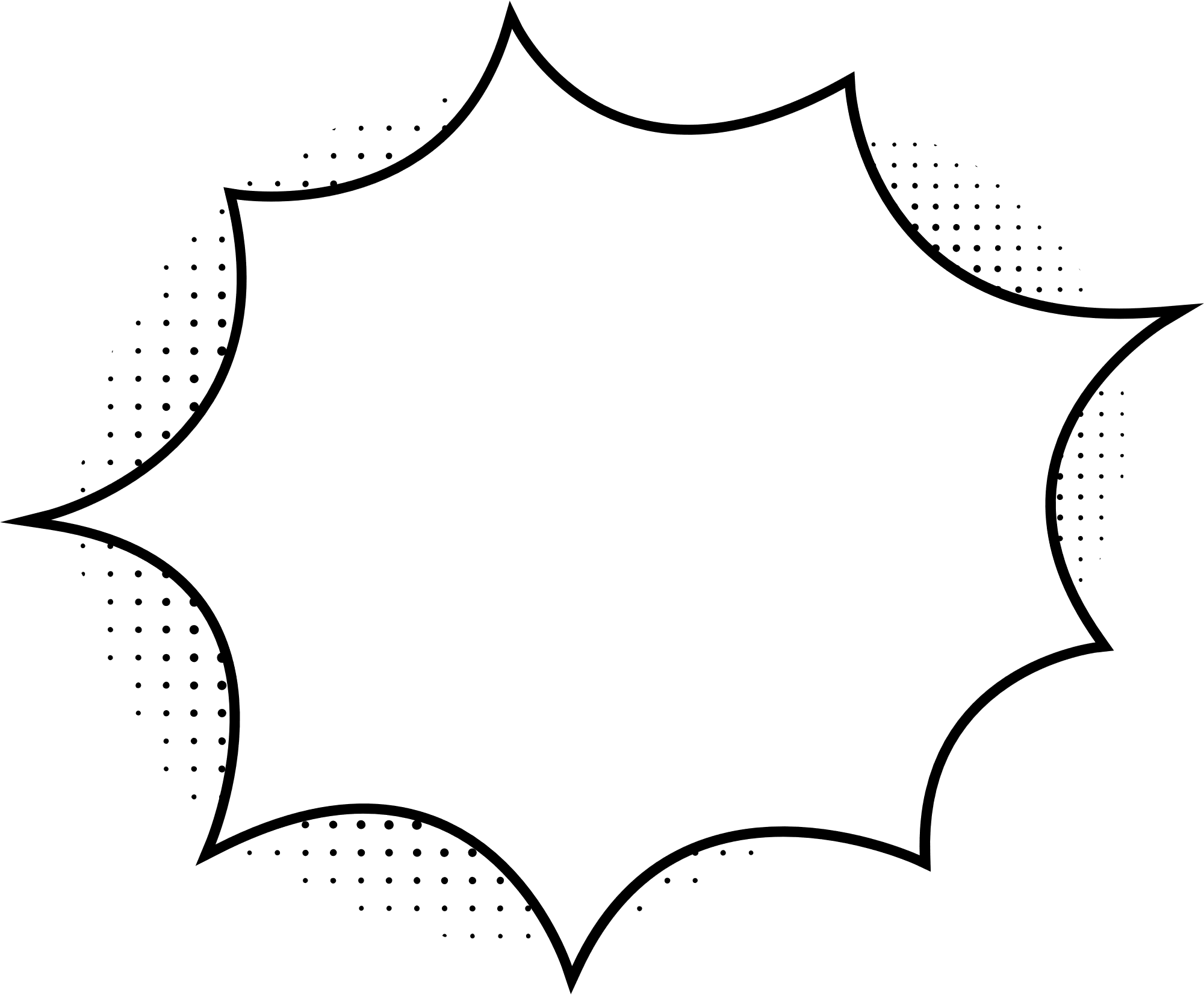 Máy giặt và sấy quần áo thông minh
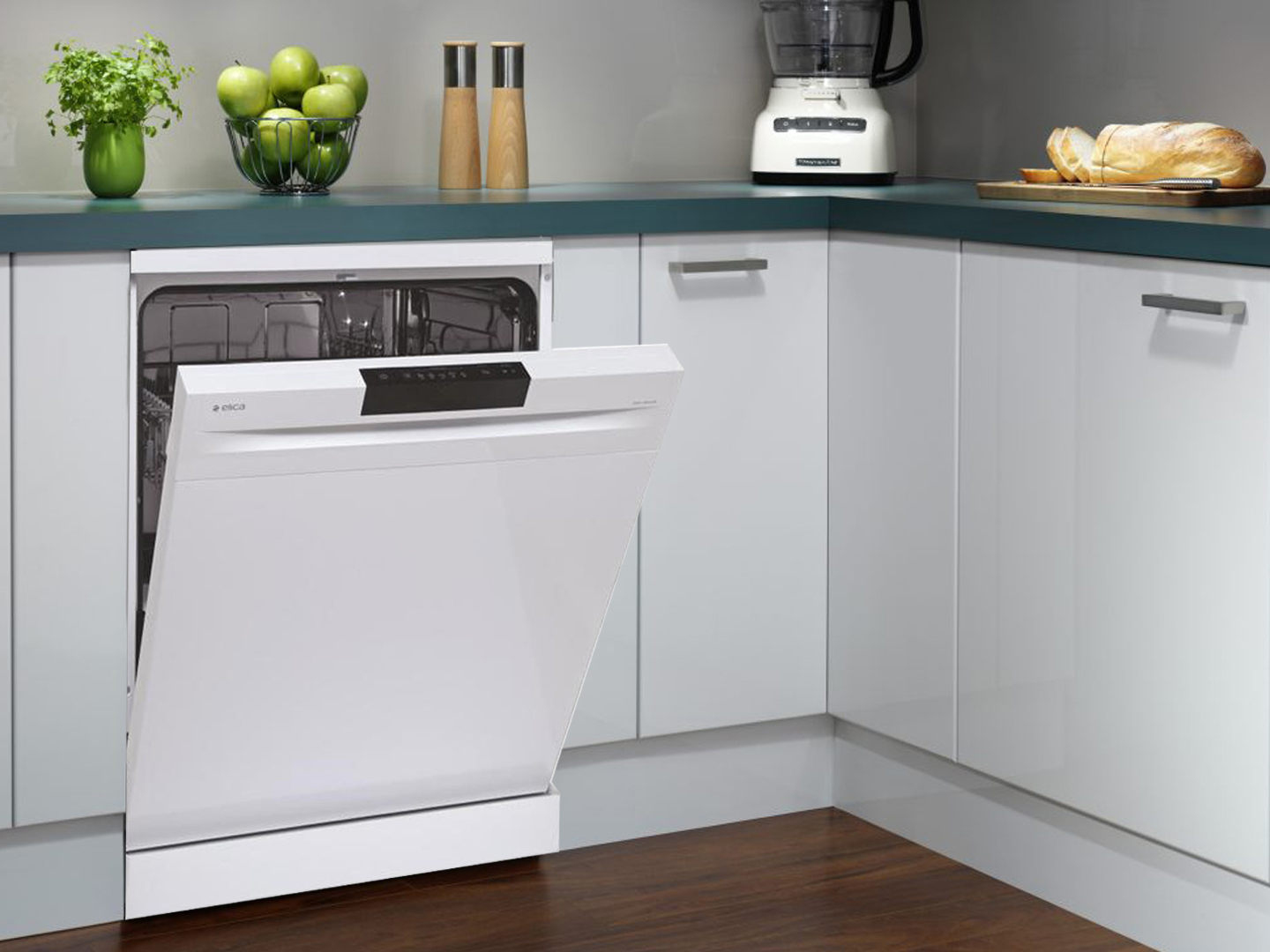 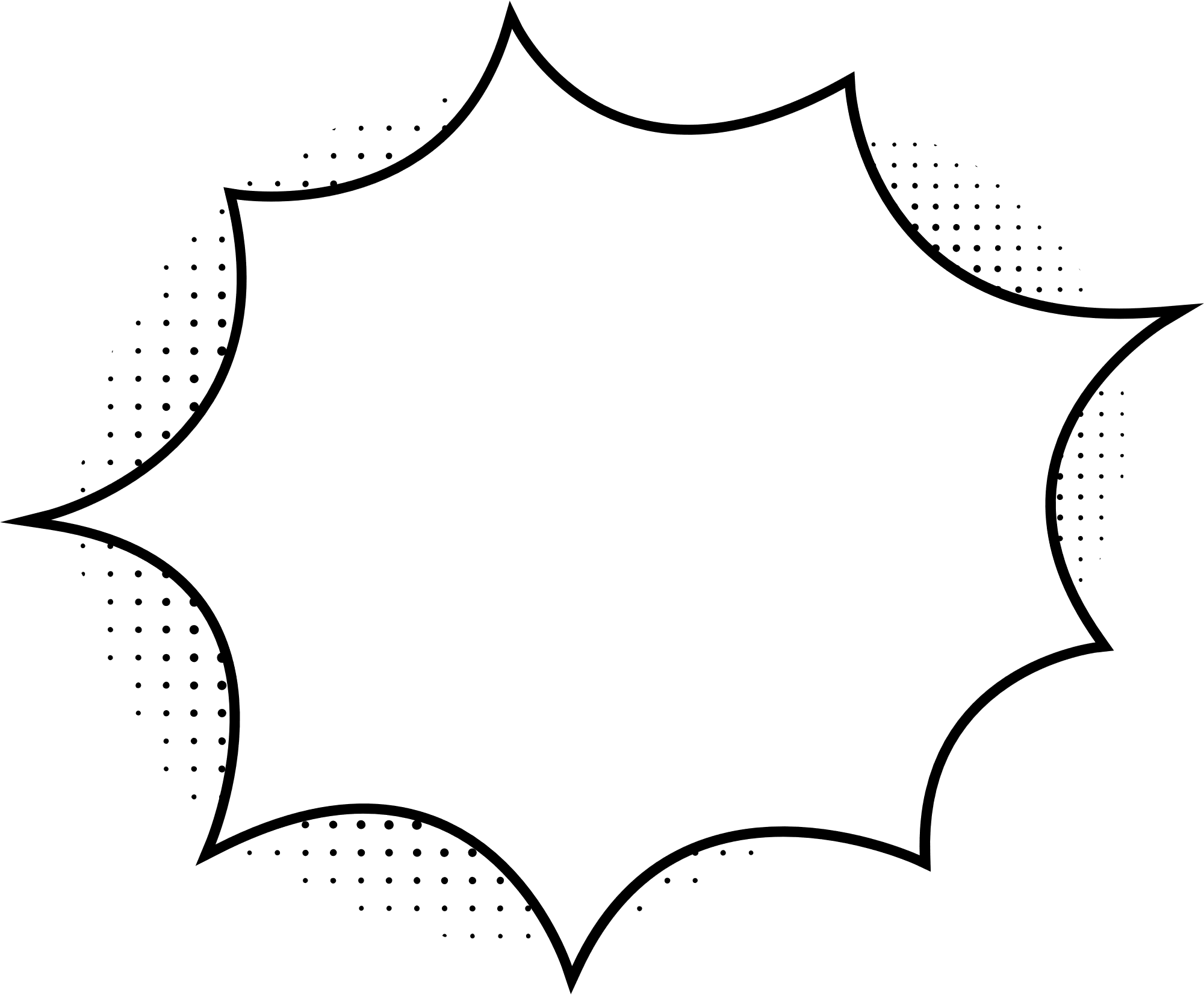 Máy rửa chén thông minh
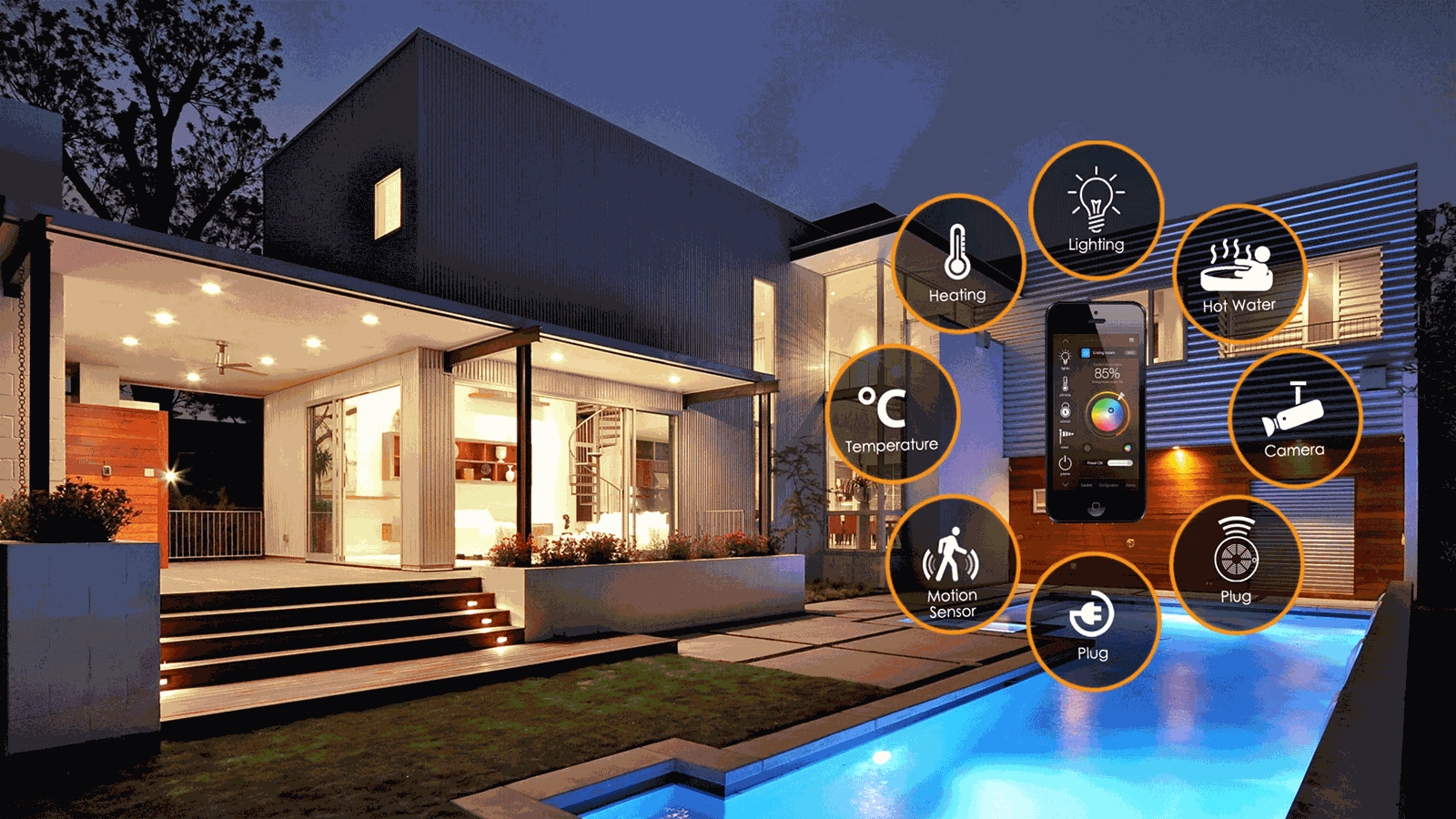 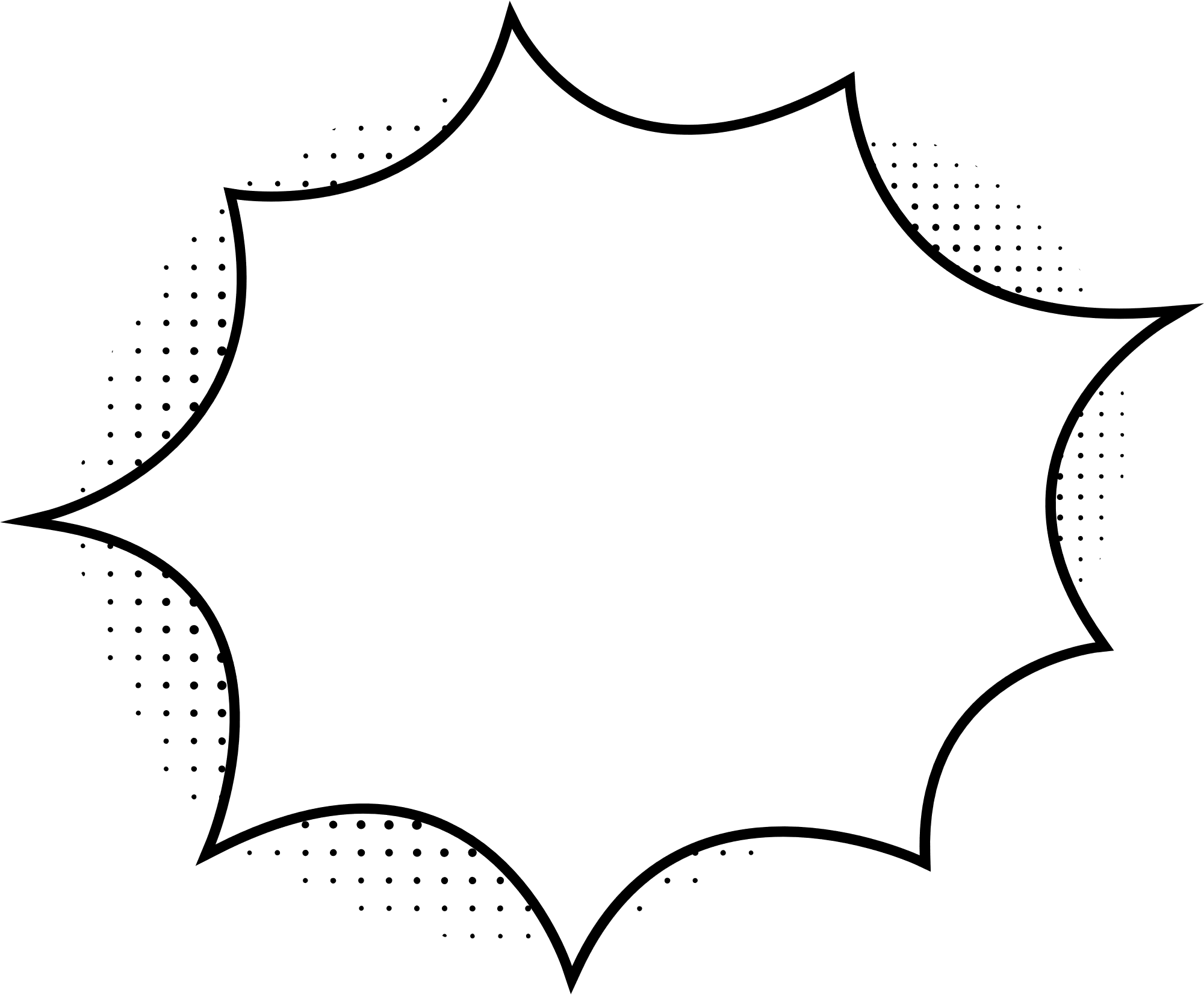 Ngôi nhà thông minh
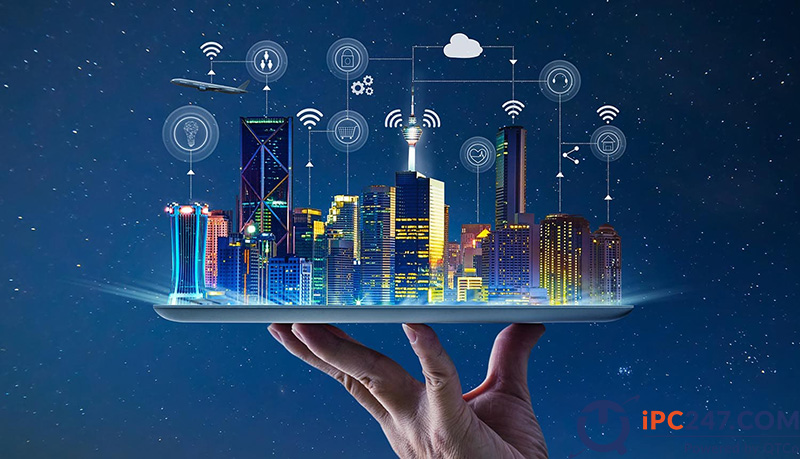 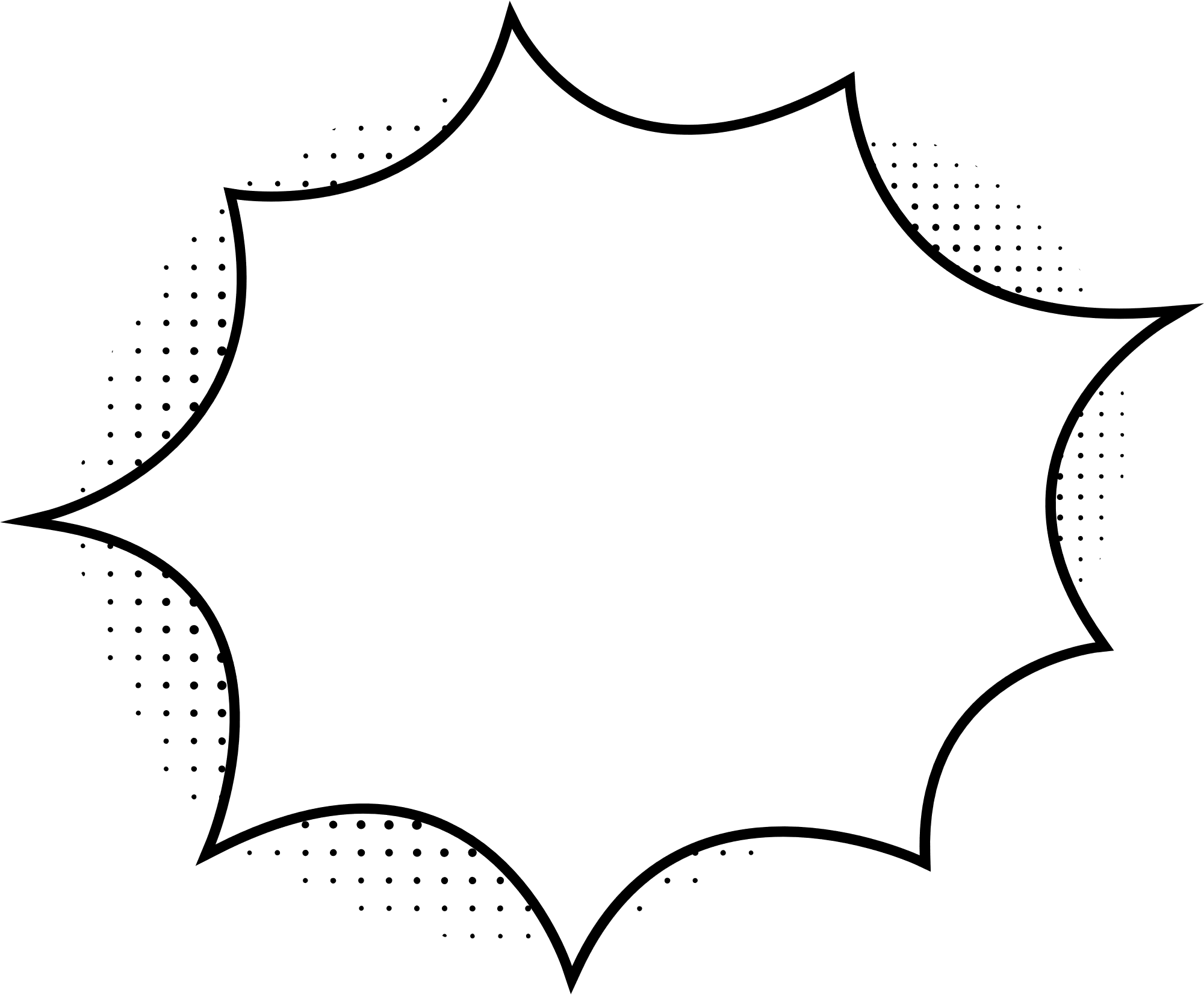 Thành phố thông minh
LUYỆN TẬP
Câu 1: Trong lĩnh vực sản xuất, triển vọng phát triển của kĩ thuật điện tử thế hệ mới là gì?
B. Phát triển robot và máy thông minh phục vụ sản xuất; phát triển máy tính siêu xử lí.
B. Phát triển robot và máy thông minh phục vụ sản xuất; phát triển máy tính siêu xử lí.
A. Phát triển các hệ thống điện tử thay thế hoàn toàn con người.
C. Phát triển các nguồn cung cấp năng lượng mới.
D. Phát triển các loại vật liệu mới cho sản xuất.
Câu 2: Kĩ thuật điện tử được ứng dụng trong ngành nào dưới đây?
A. Kĩ thuật máy tính.
A. Kĩ thuật máy tính.
B. Kĩ thuật cơ khí.
C. Kĩ thuật hàng hải.
D. Kĩ thuật xây dựng.
Câu 3: Triển vọng của kĩ thuật điện tử trong sản xuất là:
A. Đóng vai trò là “bộ não” của quá trình giám sát, điều hành và quản lí sản xuất.
A. Đóng vai trò là “bộ não” của quá trình giám sát, điều hành và quản lí sản xuất.
B. Thay thế hiệu quả con người trong hoạt động tư duy.
C. Ứng dụng trong mọi lĩnh vực thiết yếu của đời sống.
D. Phát triển robot phân tích dữ liệu và đưa ra quyết định thay con người.
Câu 4: Ví dụ cho thấy kĩ thuật điện tử tạo ra các hệ thống điều khiển, tự động hóa sản xuất:
A. Thu thập dữ liệu, hình ảnh của quá trình sản xuất thông qua hệ thống camera và cảm biến.
B. Phát triển những mô hình chăm sóc, khám chữa bệnh từ xa.
C. Hiện đại hóa các thiết bị y tế và hỗ trợ chăm sóc sức khỏe cộng đồng.
D. Tạo các máy công cụ tự động có khả năng gia công nhiều kiểu mẫu sản phẩm với độ phức tạp và chính xác cao.
D. Tạo các máy công cụ tự động có khả năng gia công nhiều kiểu mẫu sản phẩm với độ phức tạp và chính xác cao.
Câu 5: Ví dụ cho thấy kĩ thuật điện tử nâng cao chất lượng cuộc sống trong gia đình:
A. Thu thập dữ liệu, hình ảnh của quá trình sản xuất thông qua hệ thống camera và cảm biến.
B. Phát triển những mô hình chăm sóc, khám chữa bệnh từ xa.
C. Tạo ra hệ thống đa phương tiện, các thiết bị truyền thông.
D. Tạo các máy công cụ tự động có khả năng gia công nhiều kiểu mẫu sản phẩm với độ phức tạp và chính xác cao.
C. Tạo ra hệ thống đa phương tiện, các thiết bị truyền thông.
Câu 6: Máy móc, hệ thống nào dưới đây không sử dụng kĩ thuật điện tử.
A. Máy CNC.
B. Hệ thống giám sát sản xuất từ xa.
C. Máy in 3D.
D. Hệ thống phần mềm quản lí thông tin.
D. Hệ thống phần mềm quản lí thông tin.
Câu 7: Kĩ thuật điện tử đóng vai trò trong sản xuất như thế nào?
A. Tạo ra các hệ thống điều khiển và tự động hoá sản xuất.
A. Tạo ra các hệ thống điều khiển và tự động hoá sản xuất.
B. Phát triển các phần mềm ứng dụng để quản lí sản xuất.
C. Sử dụng năng lượng mặt trời để vận hành thiết bị sản xuất.
D. Xây dựng các hệ thống lưu trữ dữ liệu trong sản xuất.
Câu 8: Đâu không phải là ảnh hưởng của kĩ thuật điện tử giúp cải thiện đời sống của nhân dân?
A. Người dân tiếp cận với thông tin nhanh chóng hơn.
B. Người dân sử dụng rô-bốt thay thế hoàn toàn những hoạt động của mình.
B. Người dân sử dụng rô-bốt thay thế hoàn toàn những hoạt động của mình.
C. Người dân được chẩn đoán và chữa trị bệnh tốt hơn.
D. Người dân có thể liên lạc với nhau dù ở đâu trên Tổ quốc.
Câu 9: Vai trò của tay máy công nghiệp:
A. Điều khiển tự động quá trình gia công sản phẩm.
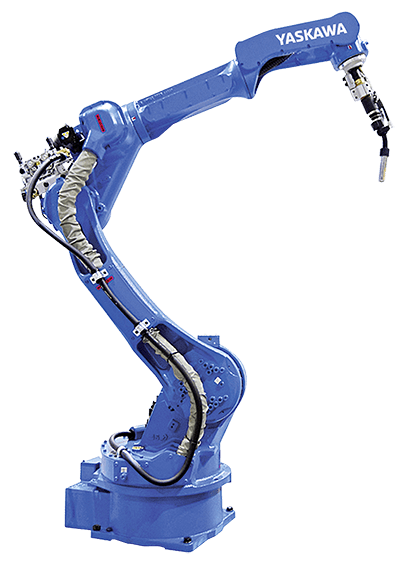 B. Giám sát, điều hành sản xuất từ xa.
C. Gắp – thả sản phẩm tự động trong dây chuyền sản xuất.
C. Gắp – thả sản phẩm tự động trong dây chuyền sản xuất.
D. Kết nối cộng đồng.
A. Điều khiển tự động quá trình gia công sản phẩm.
A. Điều khiển tự động quá trình gia công sản phẩm.
Câu 10: Máy tiện CNC có vai trò:
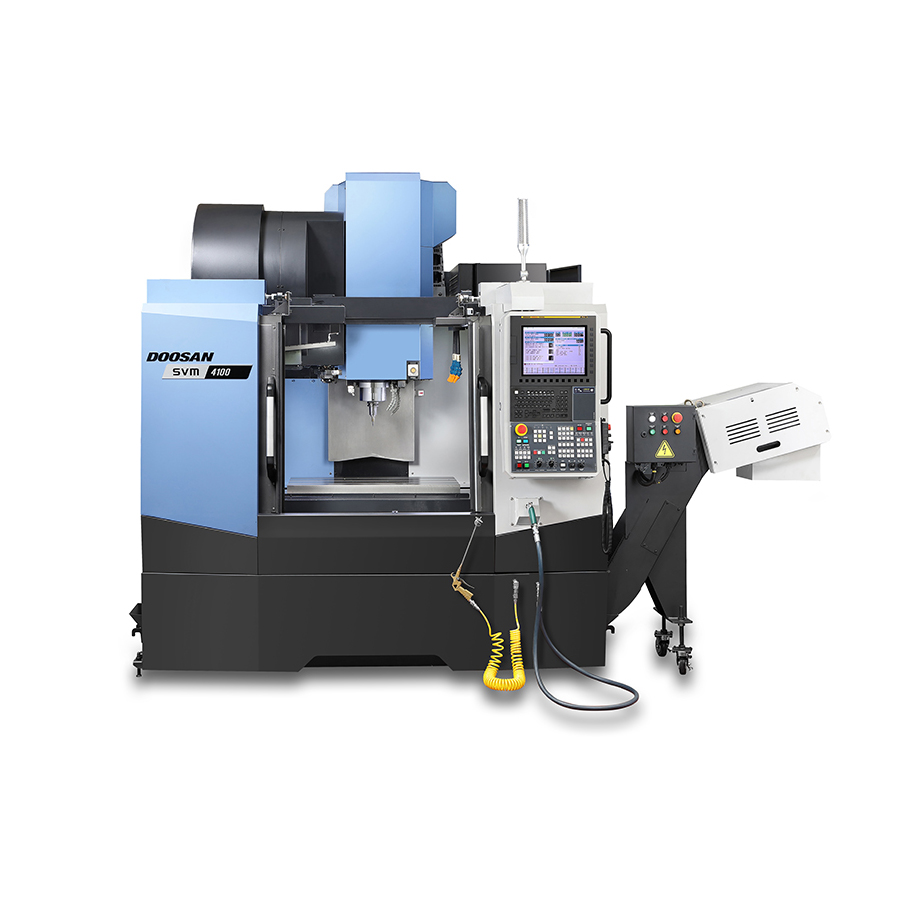 B. Giám sát, điều hành sản xuất từ xa.
C. Gắp – thả sản phẩm tự động trong dây chuyền sản xuất.
D. Kết nối cộng đồng.
HƯỚNG DẪN VỀ NHÀ
Xem trước nội dung Bài 14: Một số ngành nghề thuộc lĩnh vực kĩ thuật điện tử.
Hoàn thành nội dung Vận dụng, bài tập trong SBT.
Xem lại kiến thức đã học ở Bài 13.
CẢM ƠN CÁC EM ĐÃ CHÚ Ý LẮNG NGHE BÀI GIẢNG!